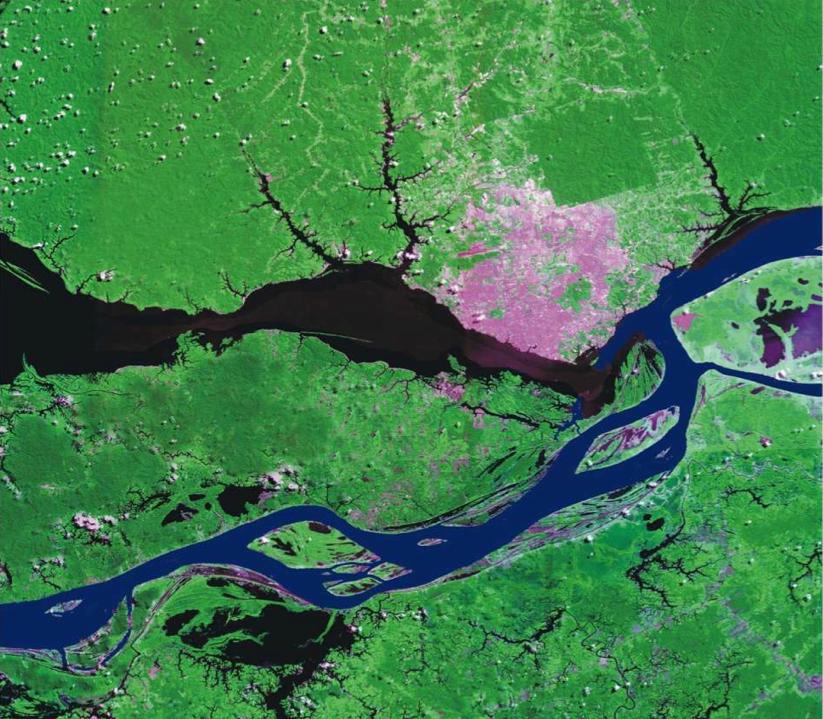 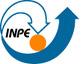 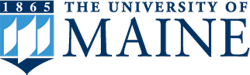 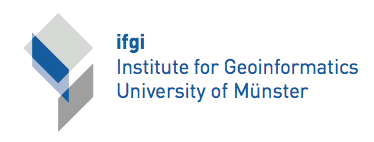 Fields as a Generic Data Typefor Big Spatial Data
Gilberto Camara, Max J. Egenhofer, Karine Ferreira, Pedro Andrade, Gilberto Queiroz, Alber Sanchez, Jim Jones, and Lubia Vinhas
image: INPE
mobile devices
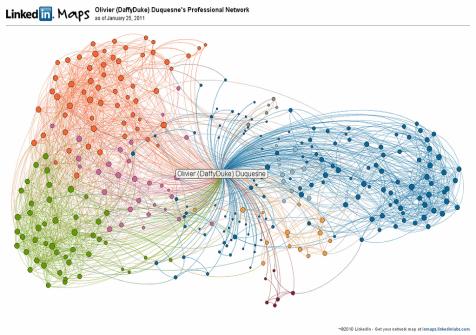 social networks
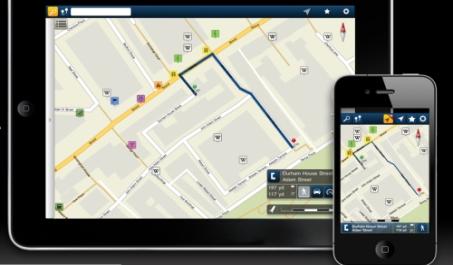 Earth observation and navigation satellites, mobile devices, social networks, and smart sensors: Big geospatial data.
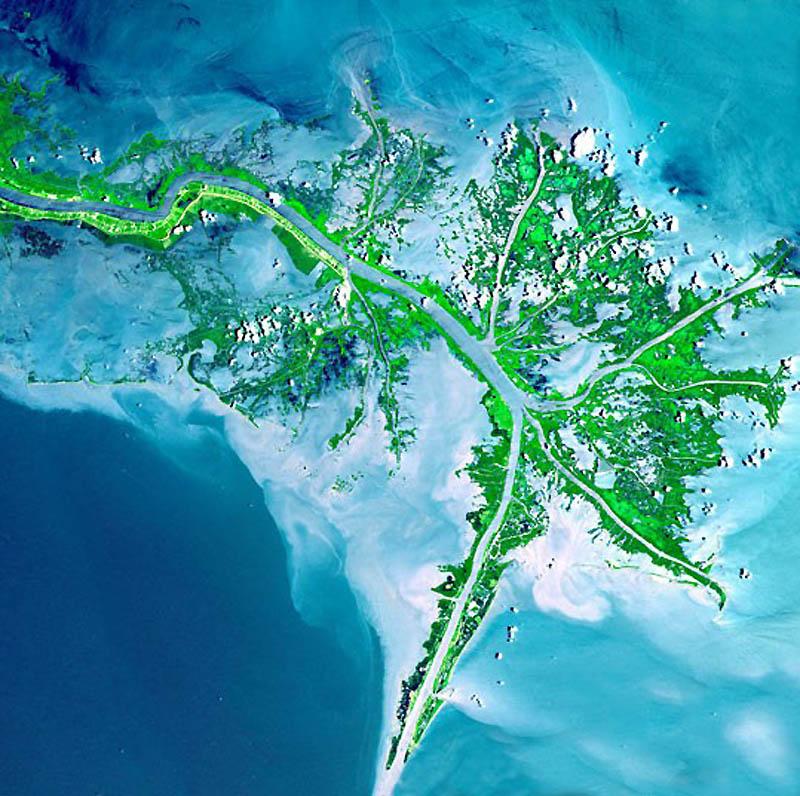 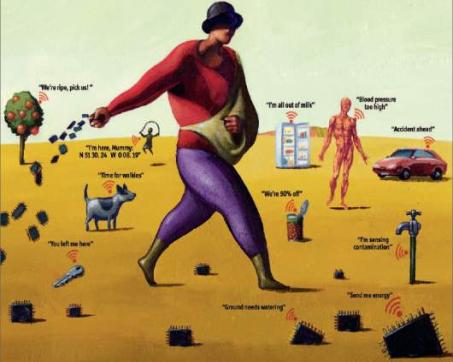 sensors everywhere
ubiquitous imagery
Big data requires new conceptual views
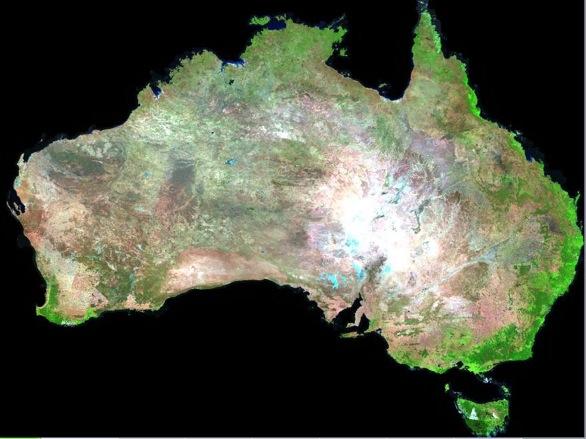 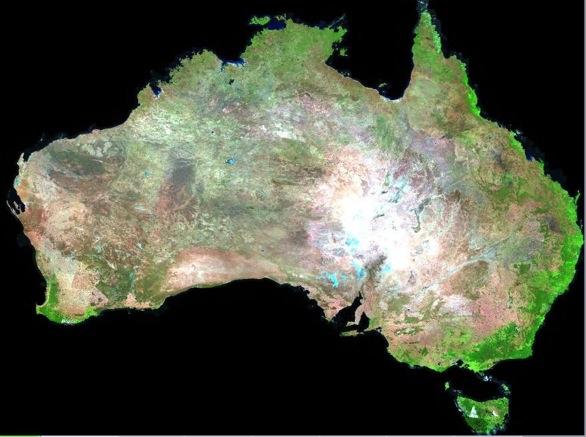 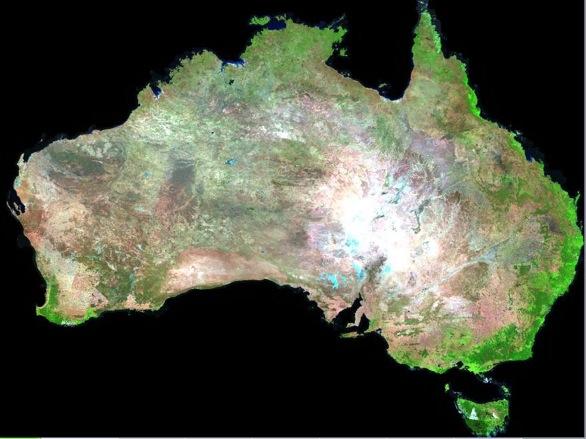 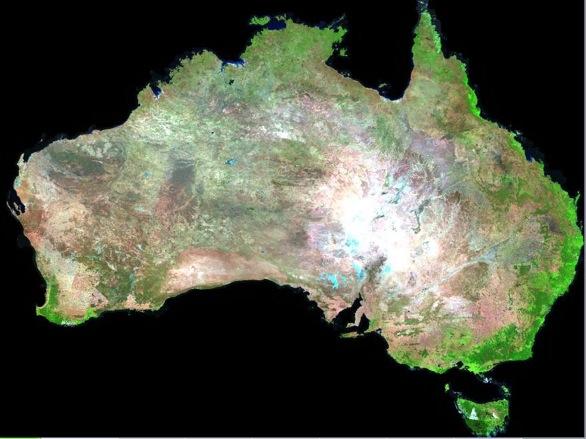 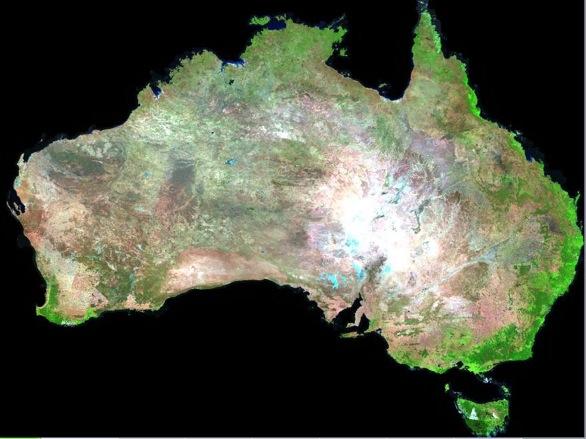 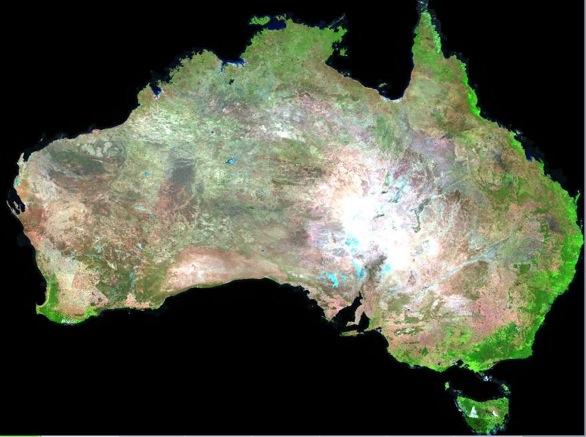 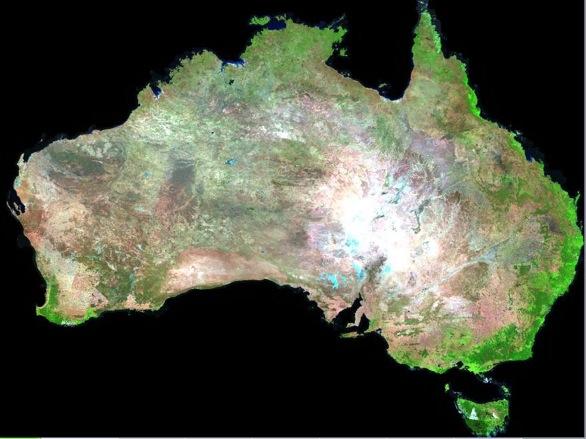 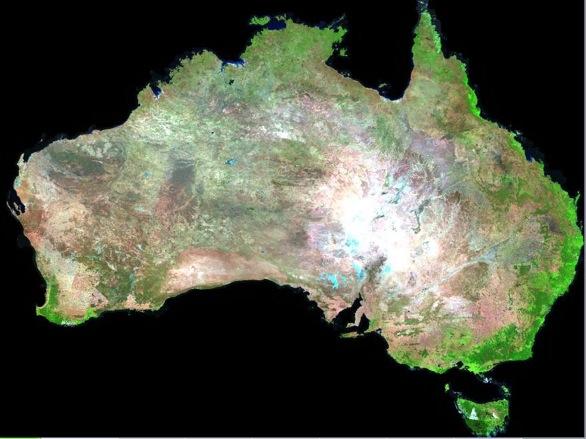 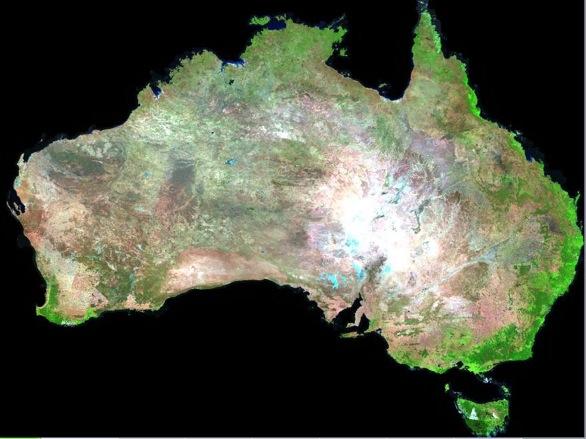 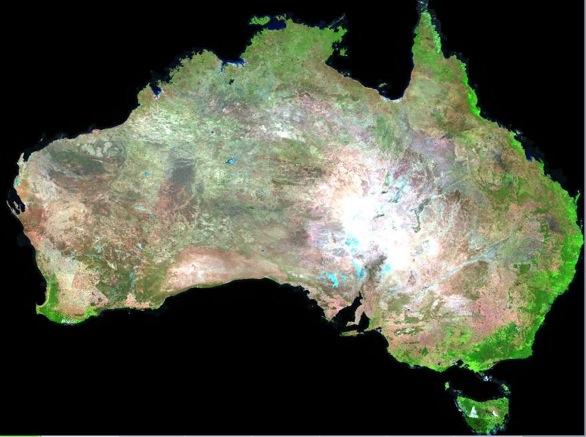 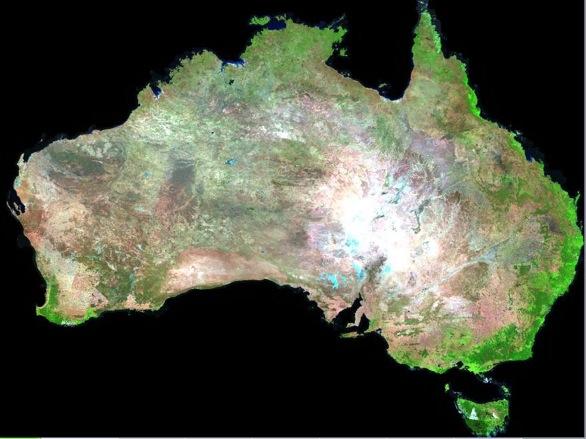 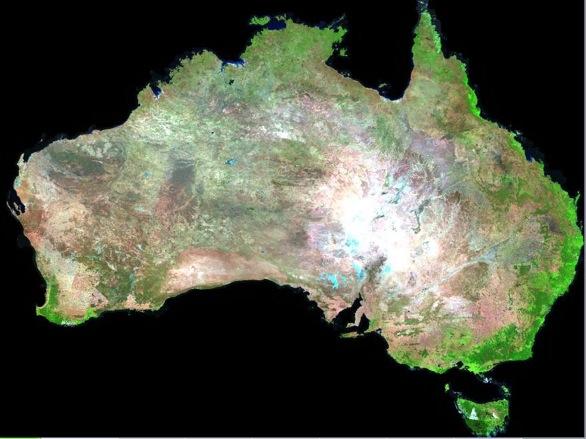 How can we best use the information provided by big data sources?
Image source: Geoscience Australia
Layer-Based GIS: Few and different data sourcesBig Data GIS: Lots of similar data sources
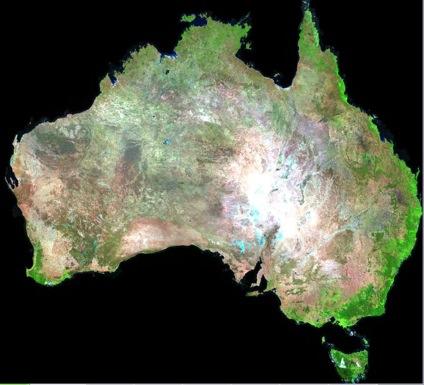 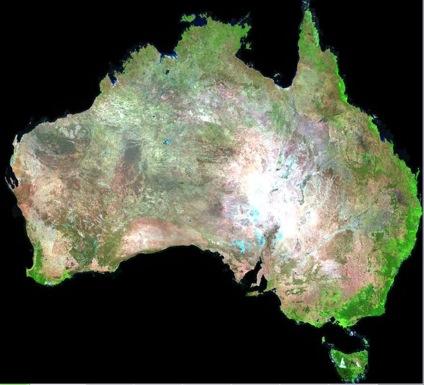 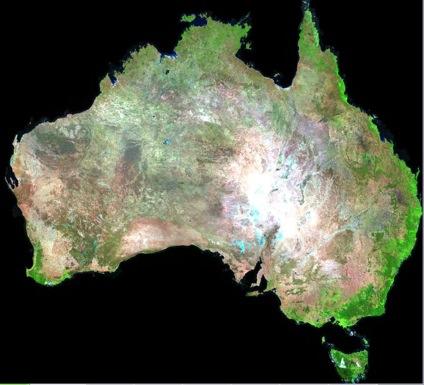 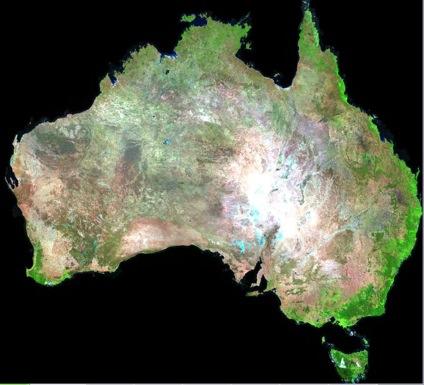 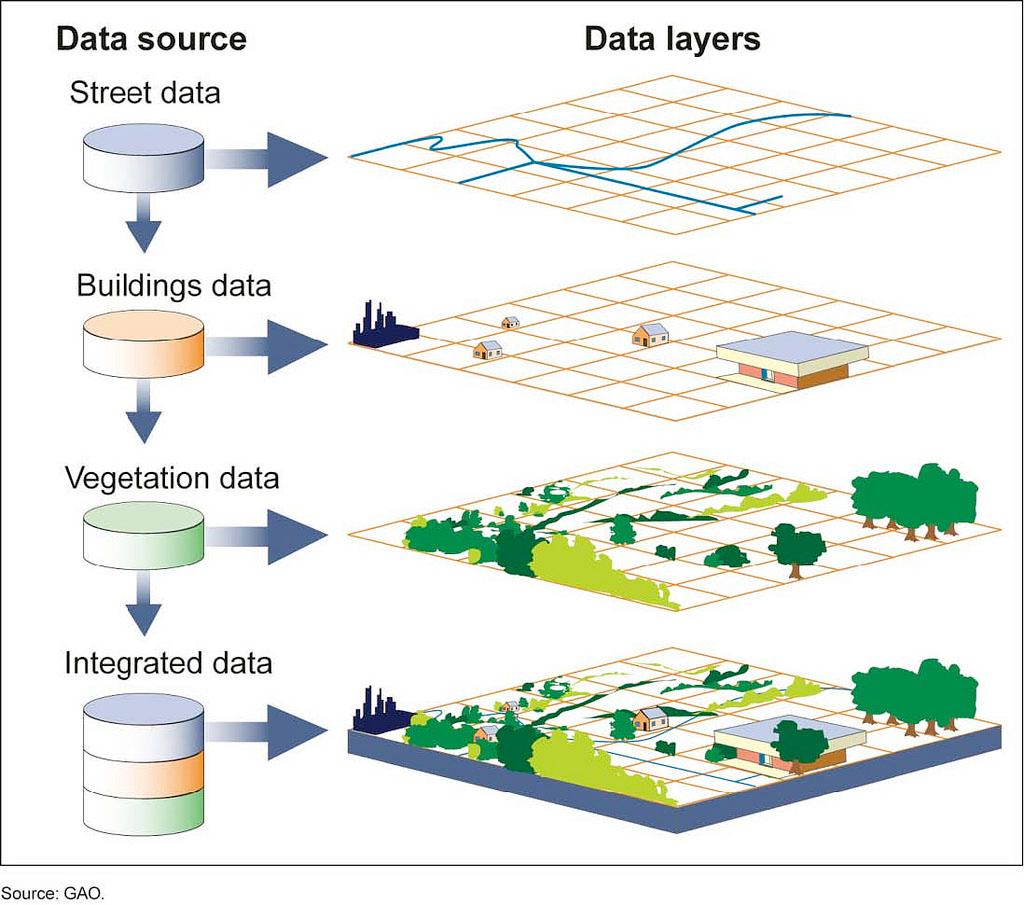 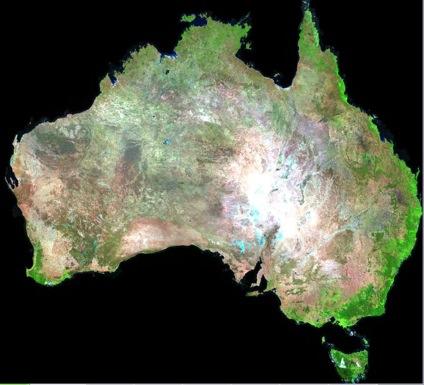 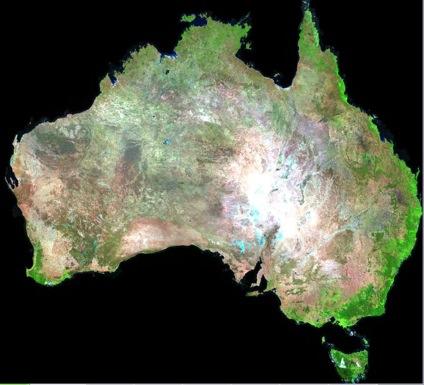 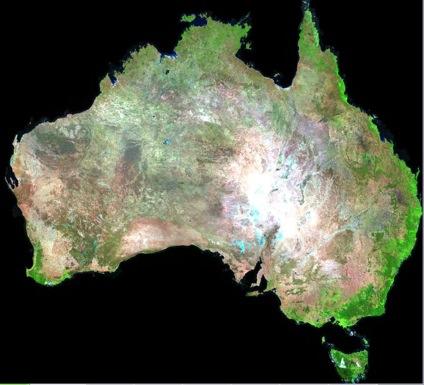 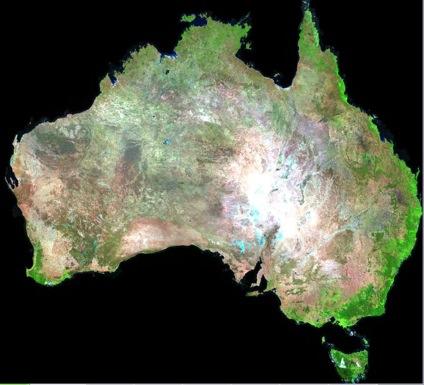 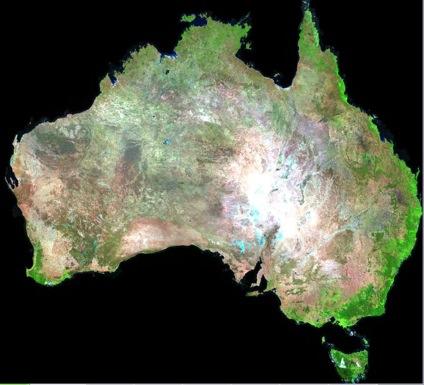 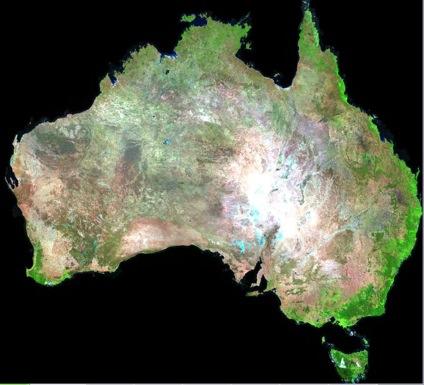 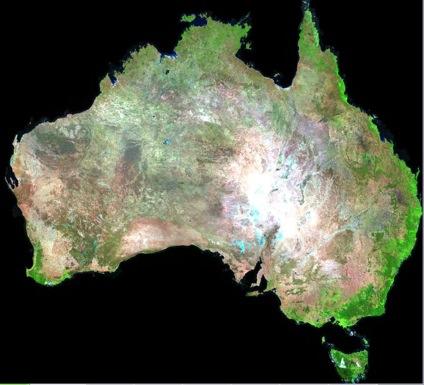 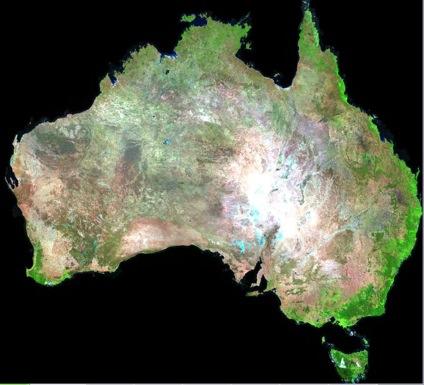 Big data does not fit into the “map as set of layers” model
Image sources: GAO, Geoscience Australia
An example of big geospatial data
image source: NOAA
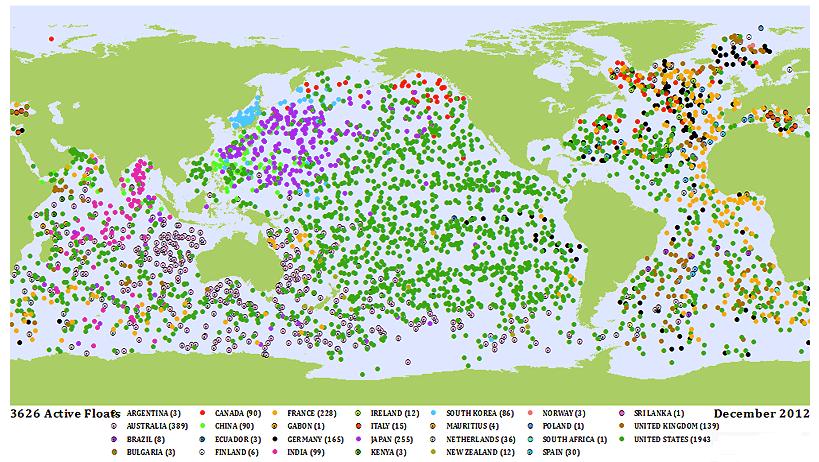 ARGO buoys  - 3,500 floats 
  120,000  temp, salinity, depth profiles/year
ARGO buoys: innovative technology
Sensors measure down to 2,000 m, 10-Day Cycle
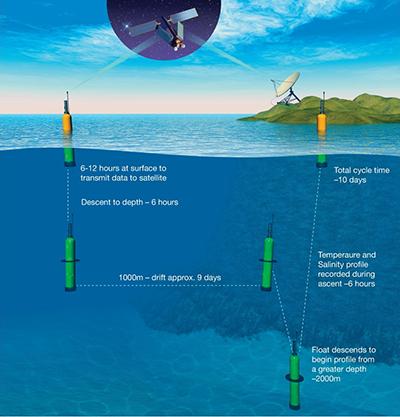 images source: NOAA
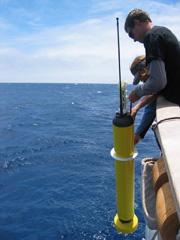 Floating buoys measuring  properties of the oceans
Another example: Free and big Earth Observation data
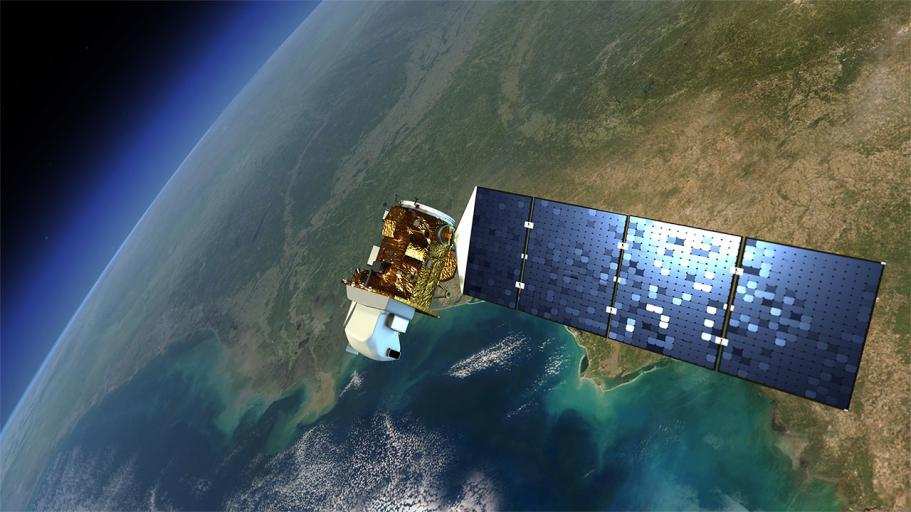 Open access data (US, EC, BR, CH): 5Tb/day
Image source: NASA
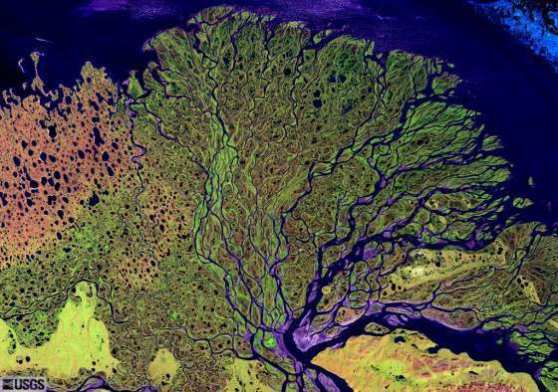 Earth observation satellites provide key information about global change …
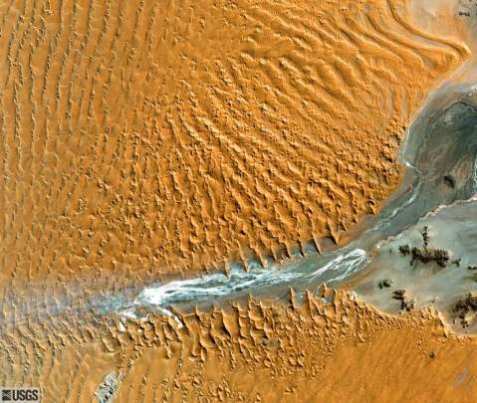 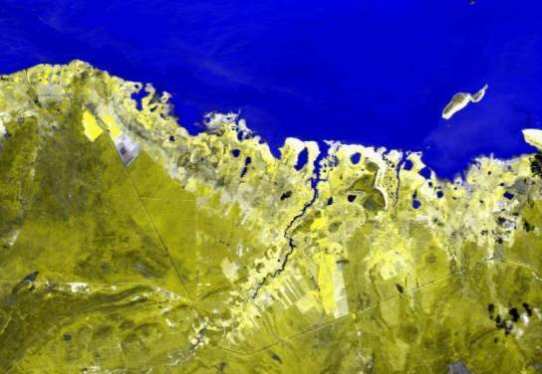 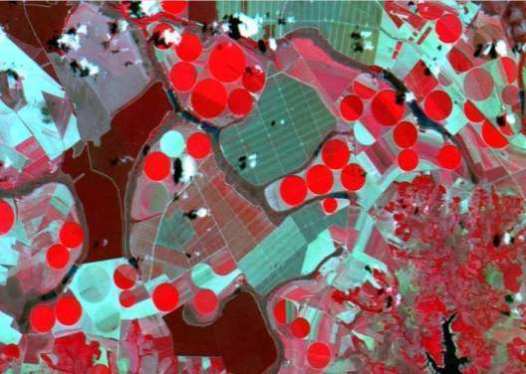 … but that information needs to be modeled and extracted
To deal with big geospatial data, we need to reassess the core concepts of Geoinformatics
Premise 1: Reality exists independently of human representations and changes continuously
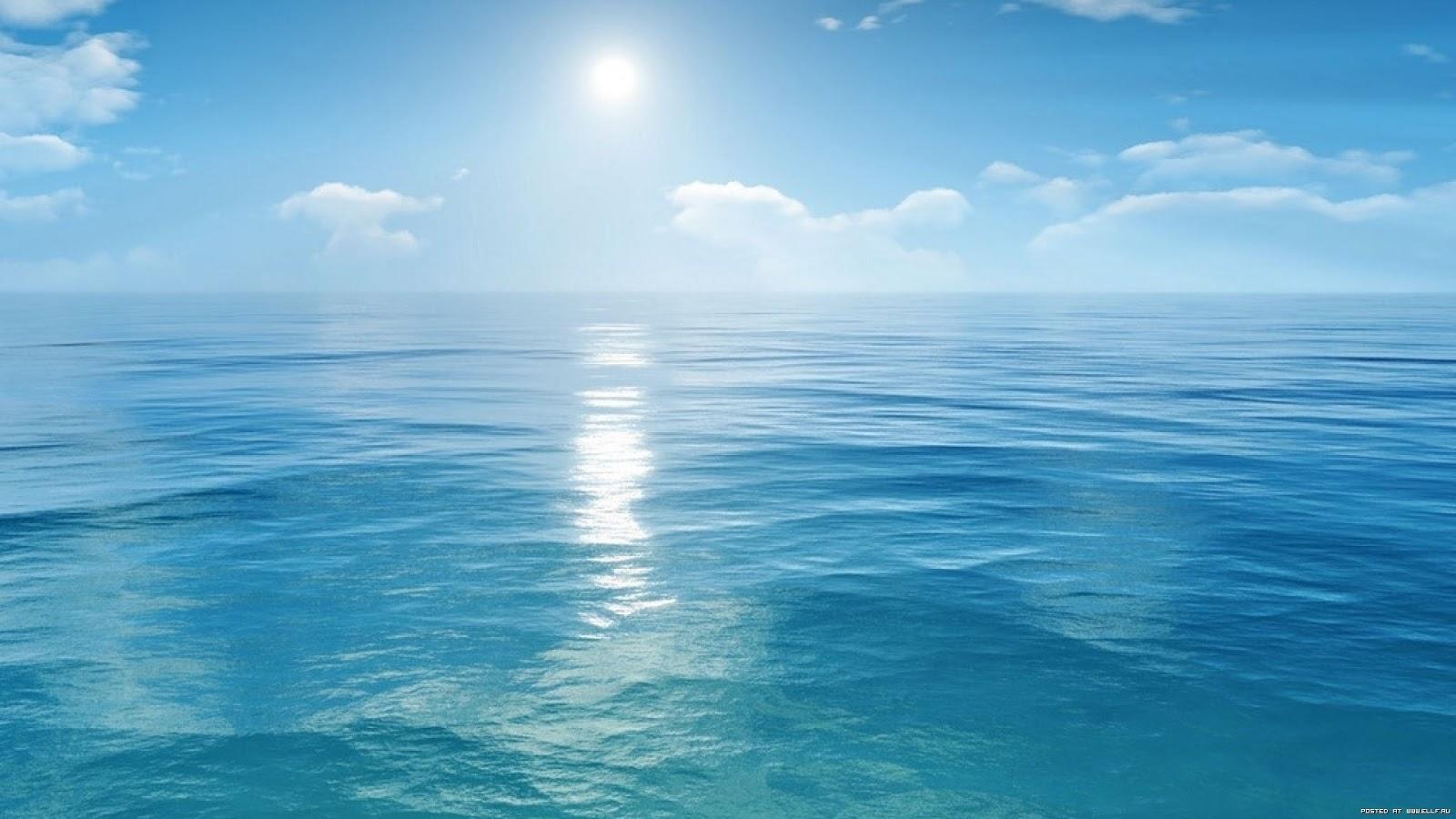 Premise 2: We have access to the world through our observations
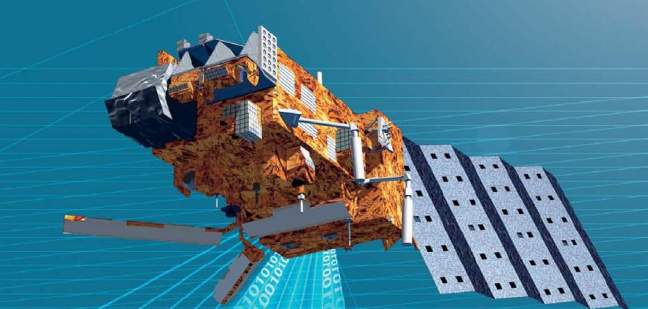 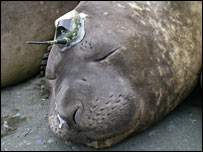 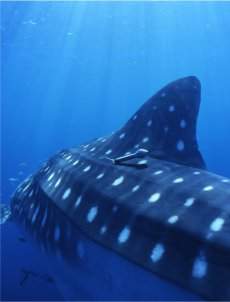 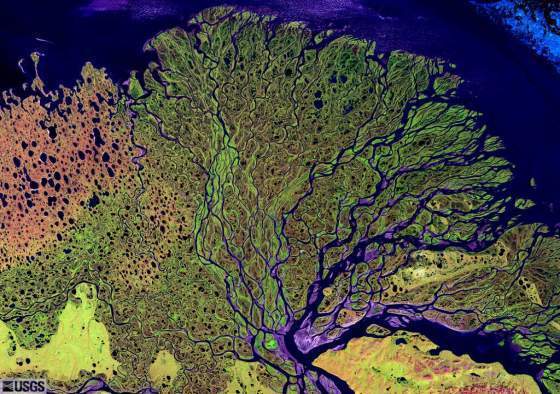 Premise 3: Computer representations of space and time should approximate the continuity of external reality
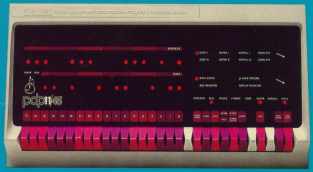 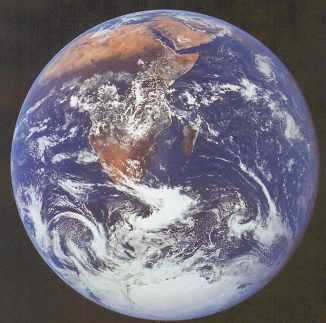 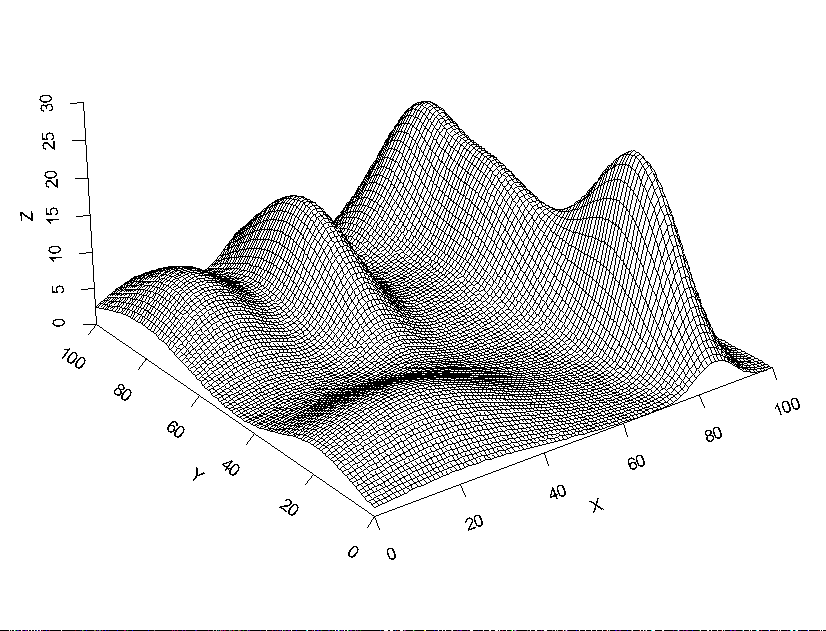 Conjecture 1: Data models for space-time data should be as generic as possible
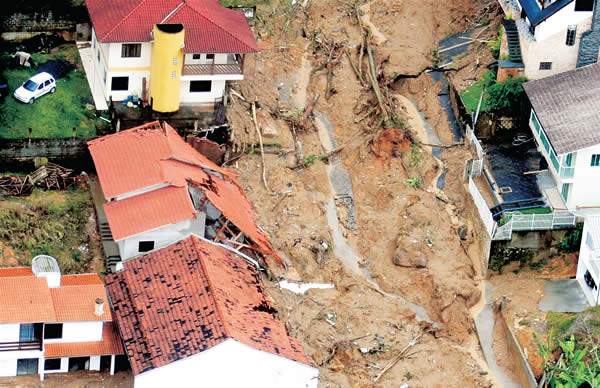 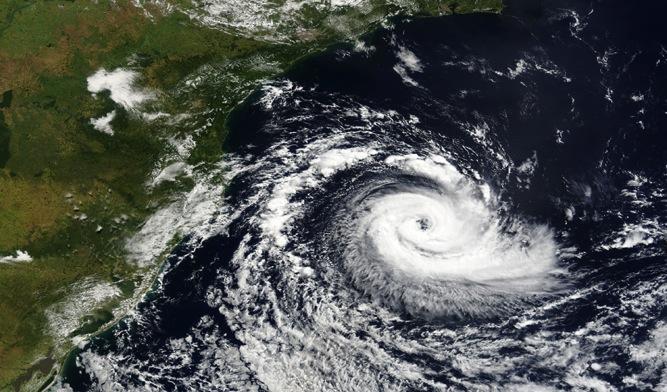 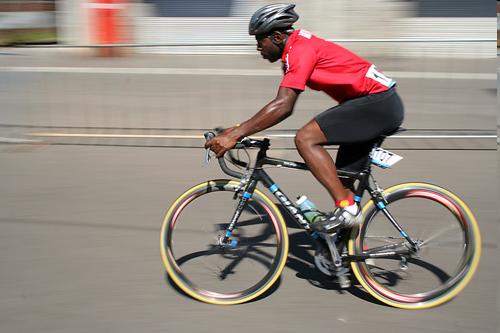 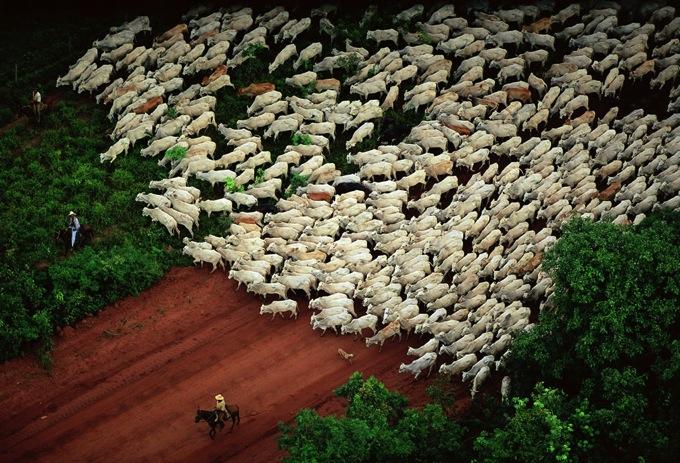 We need to represent volume, variety, velocity
Conjecture 2: Space-time data models need observations as their building blocks
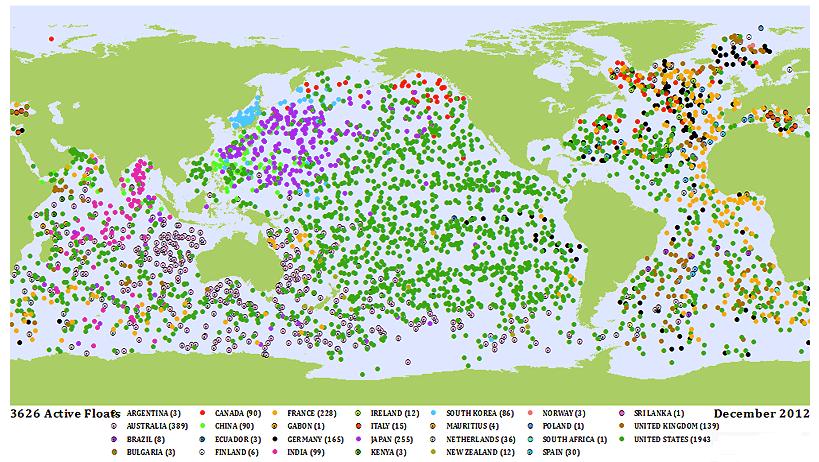 An observation is a measure of a property in space-time
Conjecture 3. Sensors only provide samples of the external reality
Willis Eschenbach
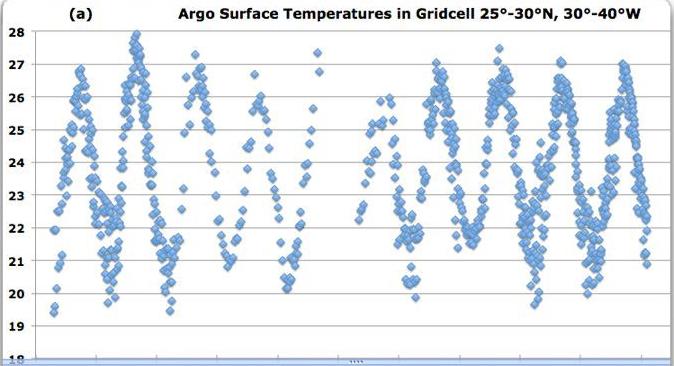 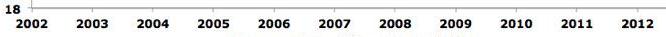 To represent the continuity of world, we need more!
Conjecture 4: Approximating  external reality needs space-time data samples and estimators
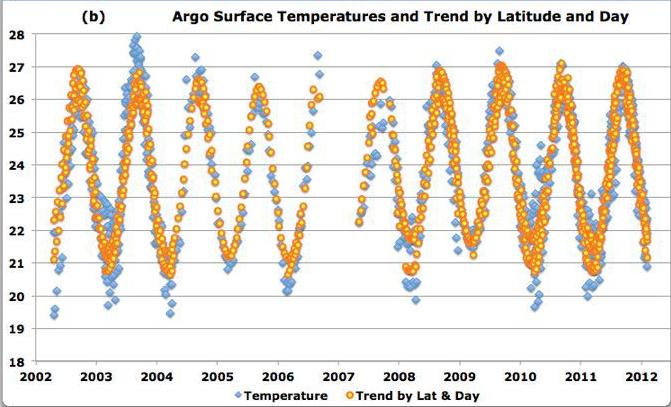 Willis Eschenbach
temp = (2 + sin(2 π* (julianday  + lag)/365.25)) ˆ1.4
Conjecture 5: Fields = Sensor data + Estimators
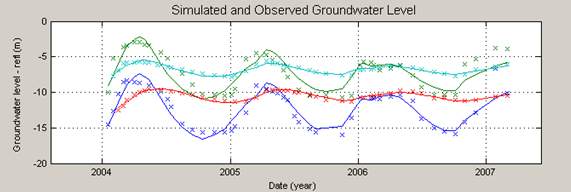 A field estimates values of a property for all positions inside its extent
(fields simulate the continuity of external reality)
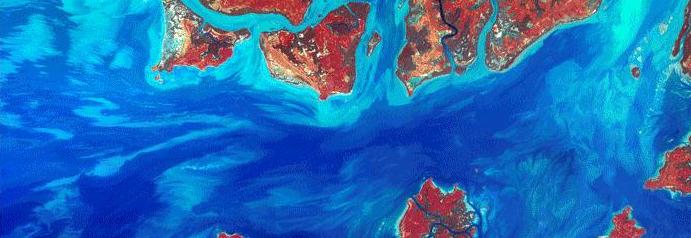 Fields as a Generic Data Type

estimate: Position  Value

Positions at which estimations are made
Values that are estimated for each position
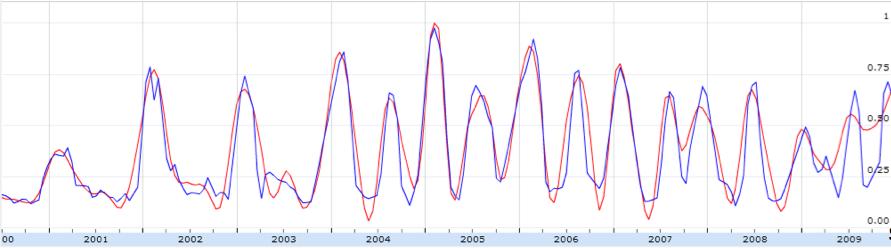 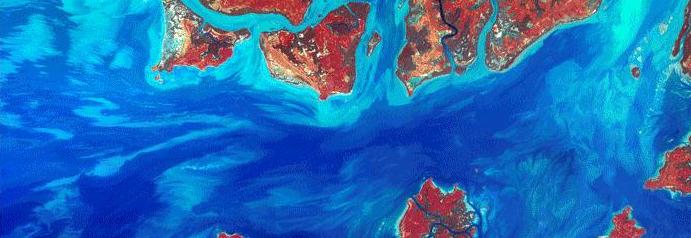 Fields as a Generic Data Type

estimate: Position  Value

Positions are generic locations is space-time
Values are generic estimates for each position
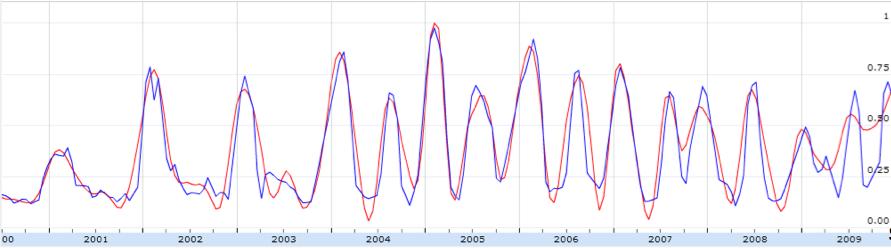 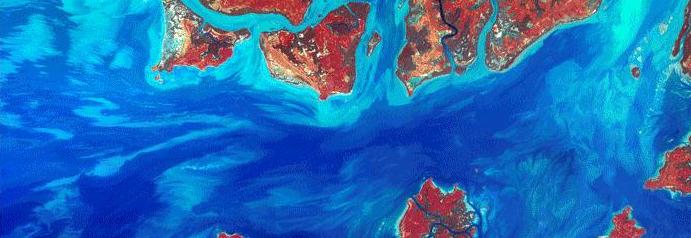 Fields as a Generic Data Type

estimate: Position  Value

Instances of Position: space, time, and space-time 
Instances of Value: numbers, strings, space-time
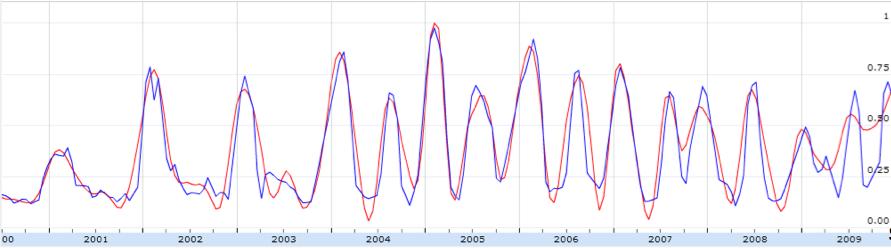 A time series field (tsunami buoy)
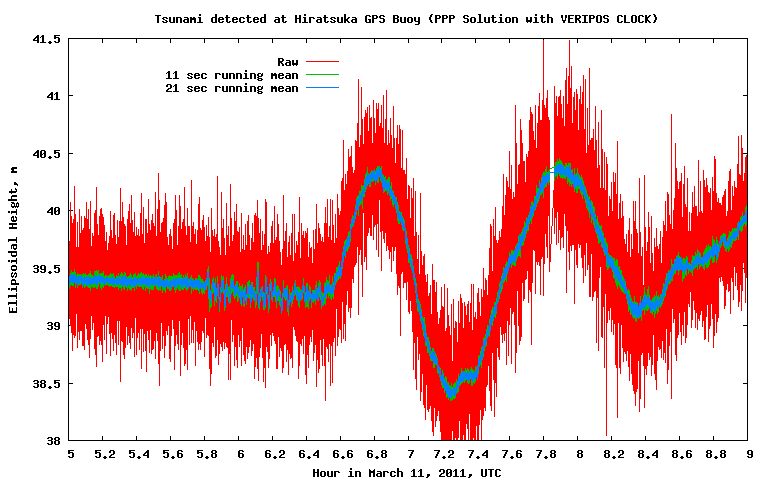 image: Buoy near the coast of Japan
positions: time  values: wave height
An Australian Geoscience Data Cube
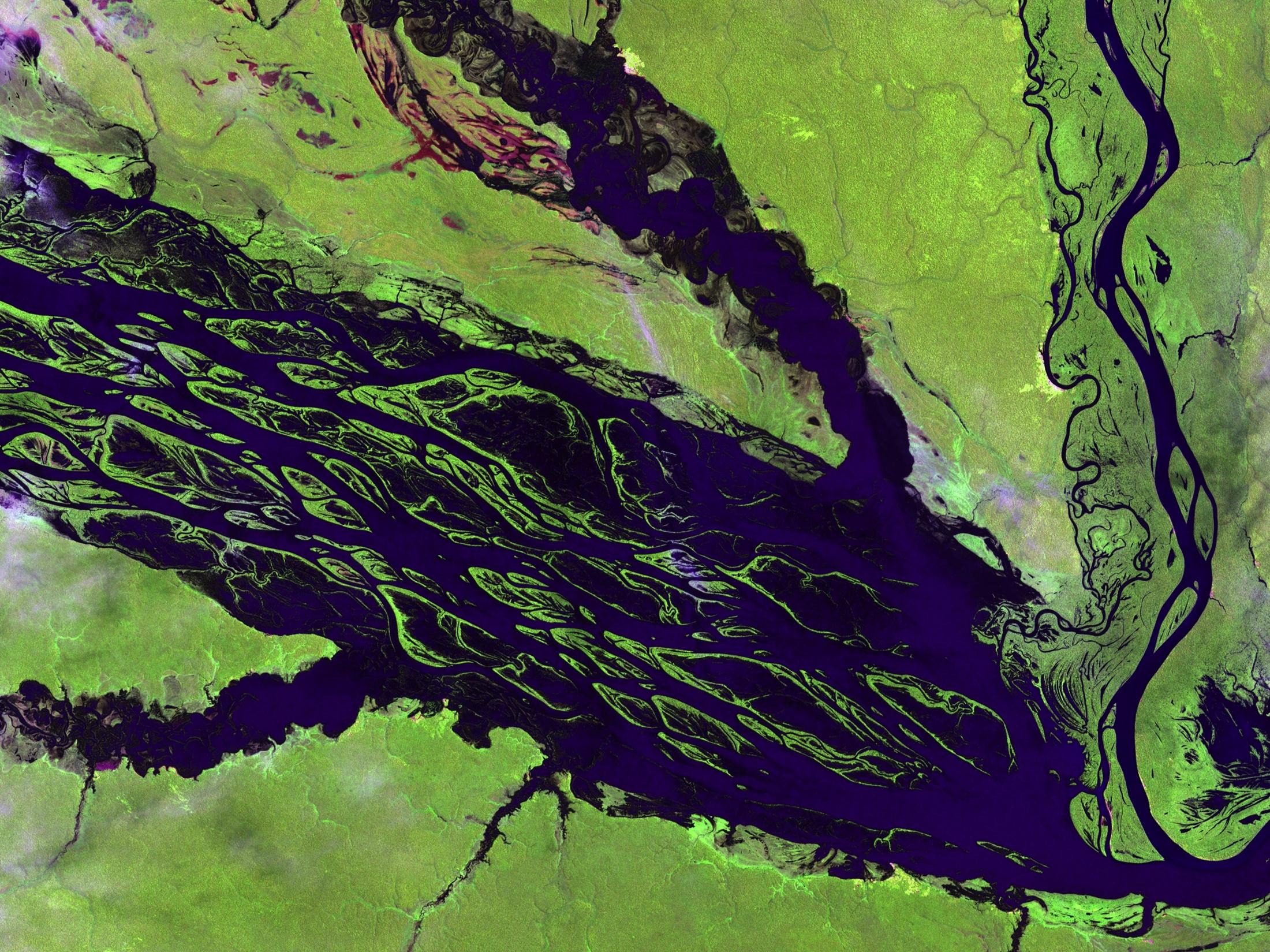 A coverage field (remote sensing image)
image: USGS
positions: 2Dspace  values: soil reflectance
An Australian Geoscience Data Cube
A field of fields
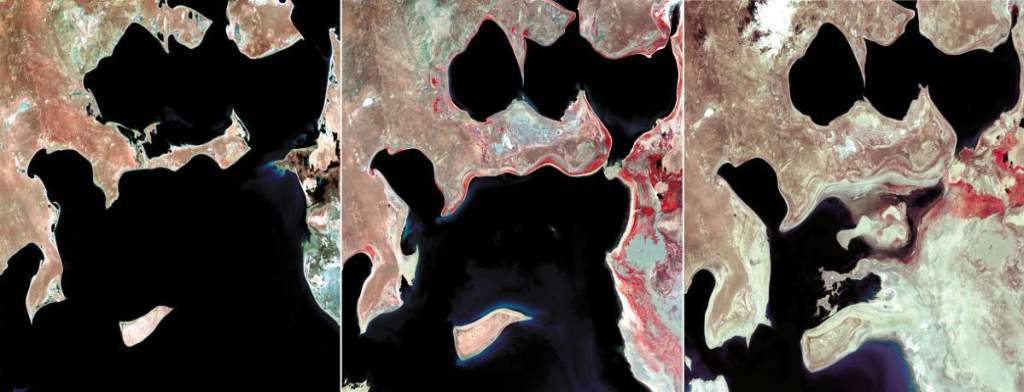 images: USGS
positions: time  values: coverages (2DSpace number)
coverage set
An Australian Geoscience Data Cube
A trajectory field
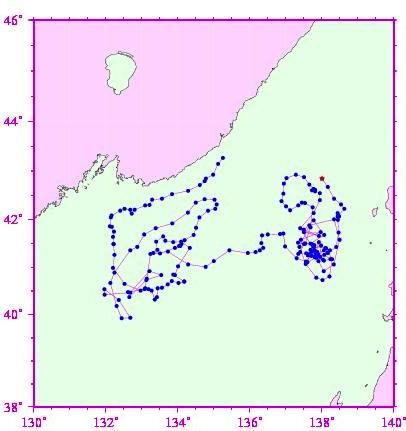 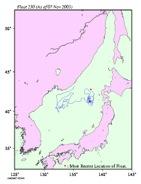 Russia
 8/8/99
Argo float UW 230
deployed  02.08.1999
10-day interval data 
until 07.11.2003
 11/7/03
Japan/East Sea
source: Stephen Riser
University of Washington
Japan
positions: time  values: space
A field of fields (Argo floats in Southern Ocean)
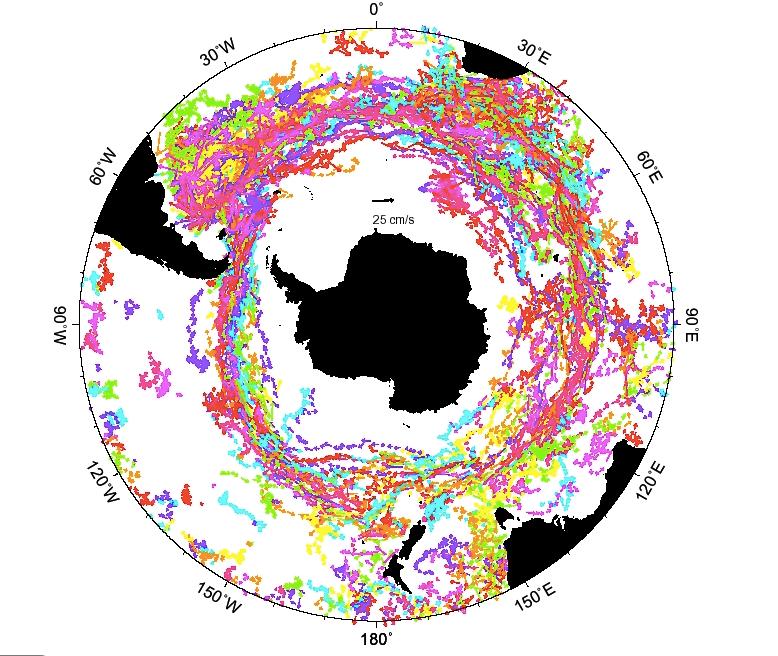 Positions: space  Values: trajectories (time  space)
A space-time field extracted from float data
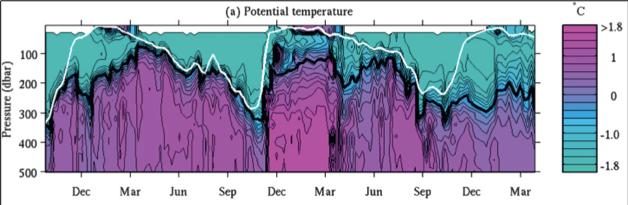 Positions: space-time  Values: water temperature
Different choices for spatial estimators: same data source, different fields
Observations
of soil profiles
Geostatistics
Gravitational
Voronoi
[Speaker Notes: Parte 1: definições, conceitos, os quatro universos de representação, modelagem de dados;
Parte 2: estrutura dual, bancos de dados relacionais, consulta espacial;
Parte 3: aspectos interdisciplinares, modelagem matemática, integração de dados, generalização;
Parte 4: principais operadores, álgebra de mapas, LEGAL, menus e formulários x linguagem de alto nível;
Parte 5: apresentação dos detalhes de alguns projetos tipicamente ambientais e cadastrais.]
Field data model
Field F [P:Position, V:Value, E:Extent, G:Estimator]
extent
p2
A
F1
domain(f1)      = {p1,p2,p3}
estimate (f1, pnew) = g(f1, pnew)
extent (f1)     = δ(A)
p3
p1
pnew
Domain defines granularity
Estimator provides value on all positions inside the extent
Conjecture 6: To identify objects and events in our descriptions of reality, we need first to define fields
Objects
Fields
Observ.
External Reality
Events
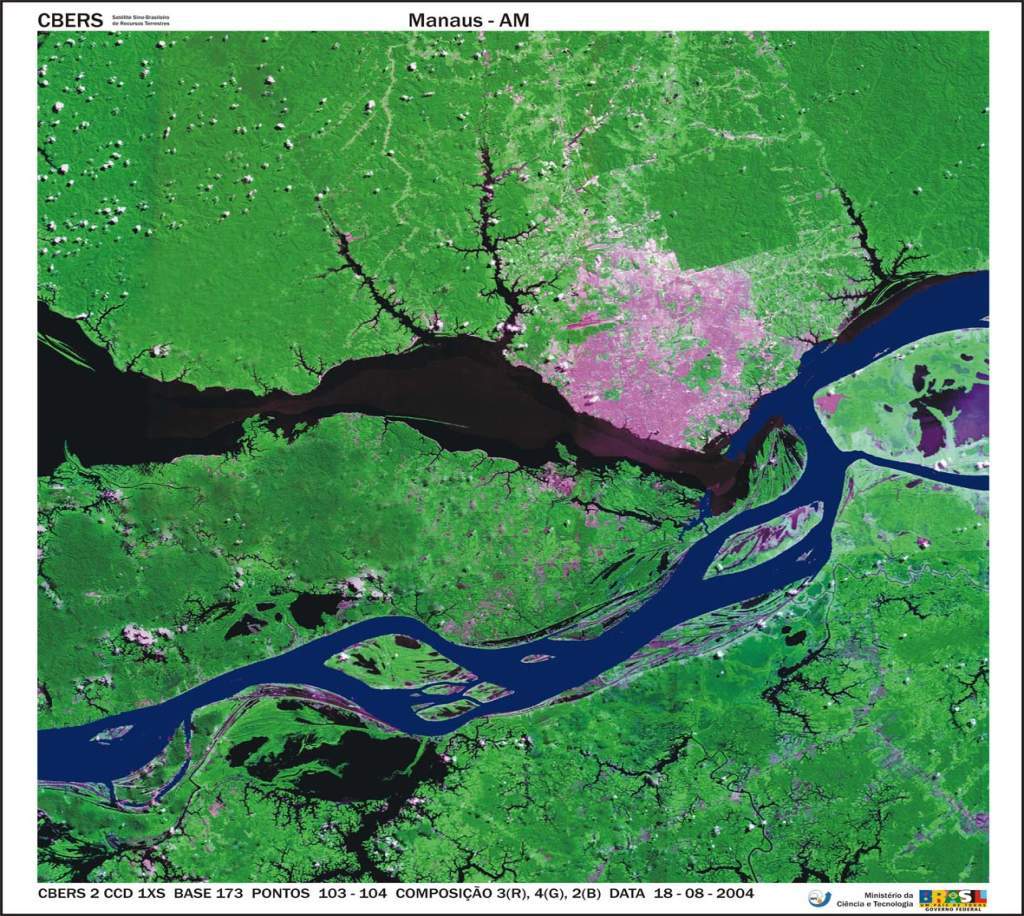 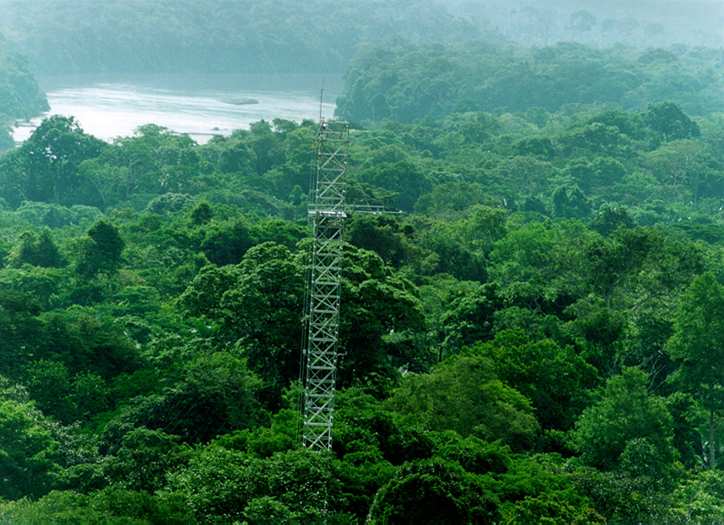 What is a geo-sensor?
What is a geo-sensor?
Field [E, P, V, G] uses E:Extent, P:Position, V:Value, G:Estimator 
   new:	   E x G → Field
   add:       Field x (P, V) → Field
   obs:       Field → {(P, V)}
   domain:    Field → {P}
   extent:    Field → E
   estimate:  Field x P → V
   subfield:  Field x E → Field 
   filter:    Field x (V → Bool) → Field
   map:       Field x (V → V) → Field
   combine:   Field x Field x (V x V → V) → Field
   reduce:    Field x (V x V → V) → V
   neigh:     Field x P x (P x P → Bool) → Field
measure (s,t) =  v
s ⋲ S - set of locations in space
t ⋲  T - is the set of times. 
v ⋲ V  - set of values
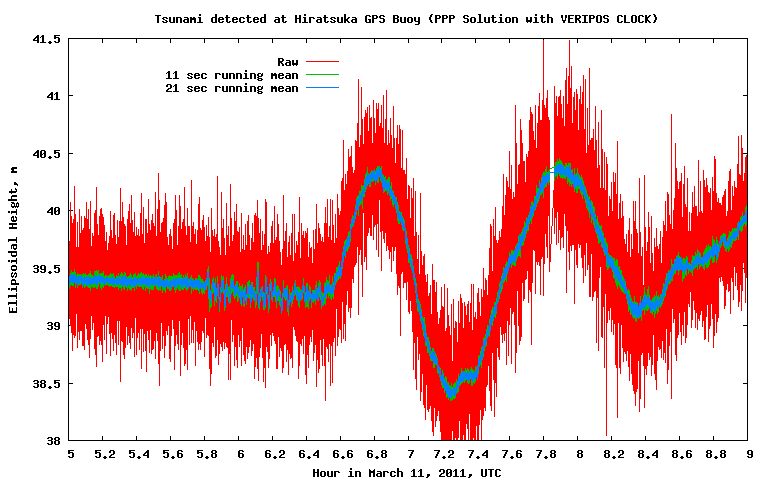 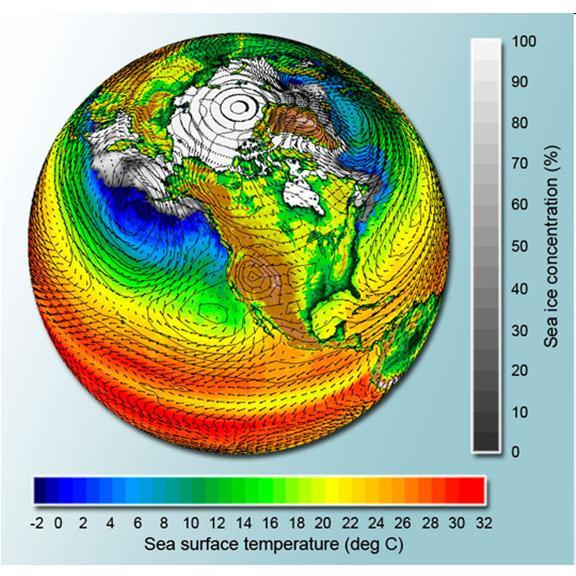 How can we make the Fields model work in practice?
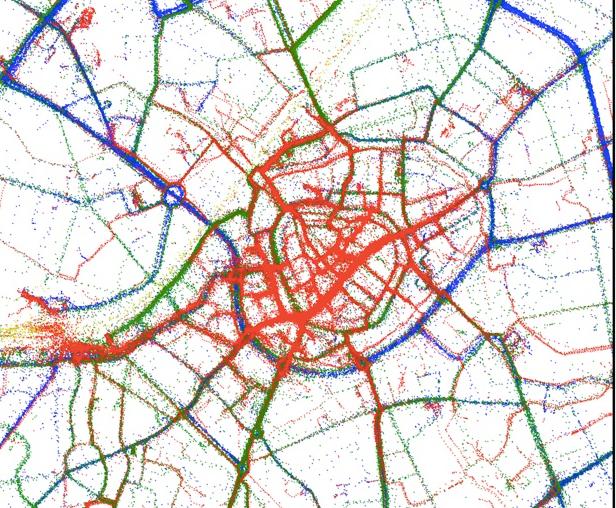 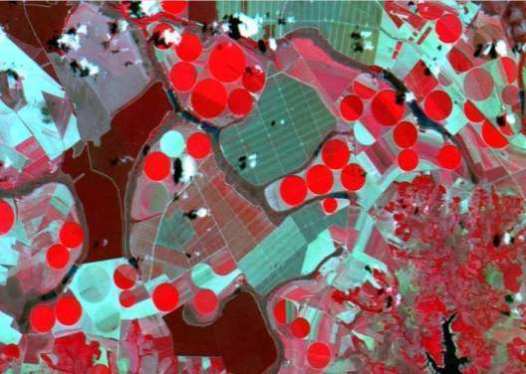 Image sources: INPE, Filip Biljecki, UNAVCO
Scientific data: multidimensional arrays
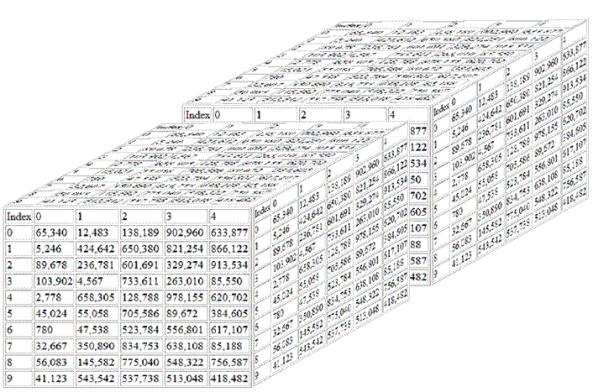 y
t
X
g = f(<x,y,t> [a1, ….an])
Array databases: all data from a sensor put together into a single array
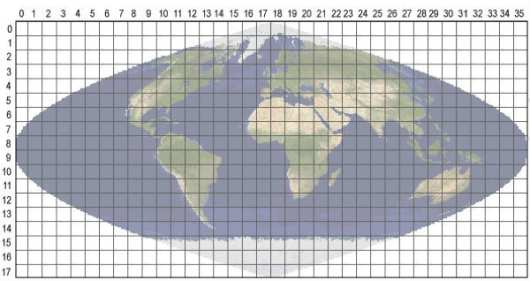 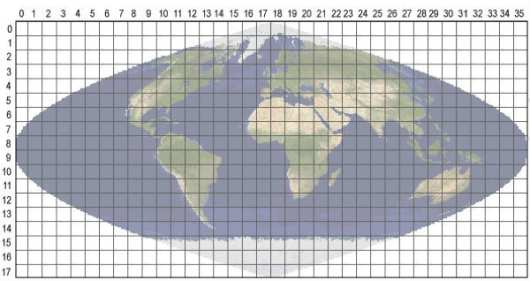 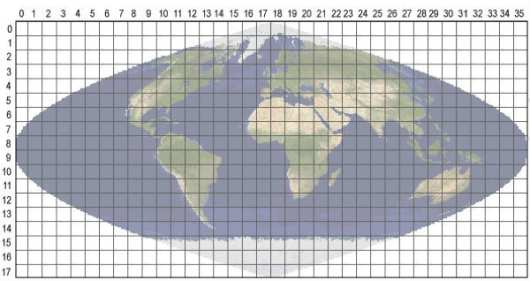 y
t
X
Field operations on positions in space-time
SciDB architecture: “Shared nothing”
image: Paul Brown (Paradigm 4)
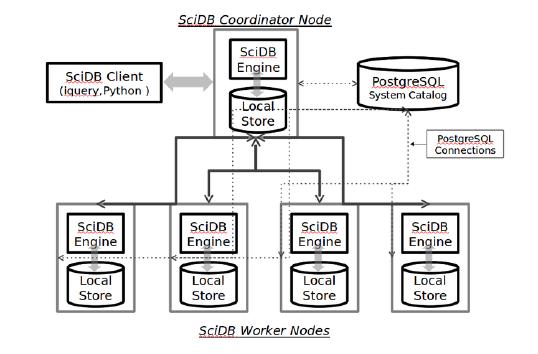 Large data is broken into chunks 
Distributed server process data in parallel
Mapping the Fields data model to SciDB
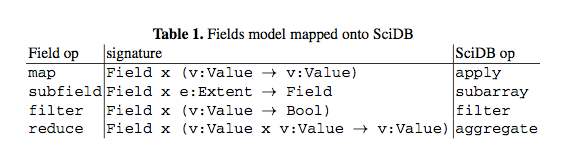 What we need
Spatial, temporal, spectral, and semantic  reference systems
Operations in space-time data
What we have in SciDB
Array management
Array analysis (linear algebra)
Scalability, distributed proc
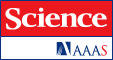 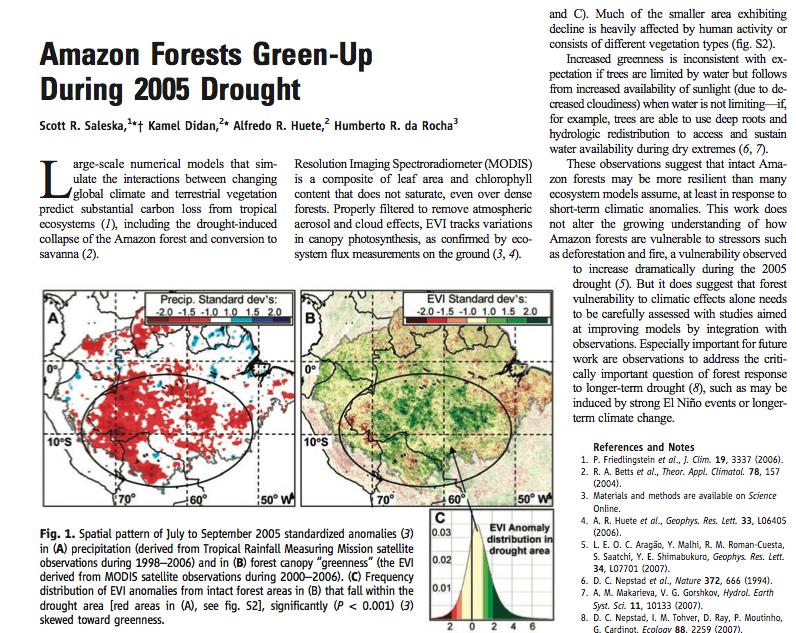 An experiment on reproducible science using the Fields data model and SciDB
Did Amazon forests green up during 2005 drought? 
An experiment on reproducible science
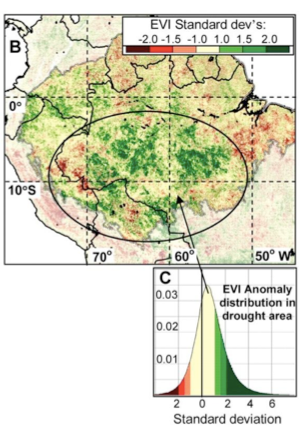 Forest canopy “greenness” JAS 2005
 
Significantly greater than average “greeness” JAS 2000-2006

“Greeness” measured by EVI (enhanced vegetation index)
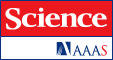 S R Saleska et al., Science 2007;318:612
[Speaker Notes: Spatial pattern of July to September 2005 standardized anomalies (3) in (A) precipitation (derived from Tropical Rainfall Measuring Mission satellite observations during 1998–2006) and in (B) forest canopy “greenness” (the EVI derived from MODIS satellite observations during 2000–2006). (C) Frequency distribution of EVI anomalies from intact forest areas in (B) that fall within the drought area [red areas in (A), see fig. S2], significantly (P < 0.001) (3) skewed toward greenness.]
Data: MODIS MOD9Q1 product
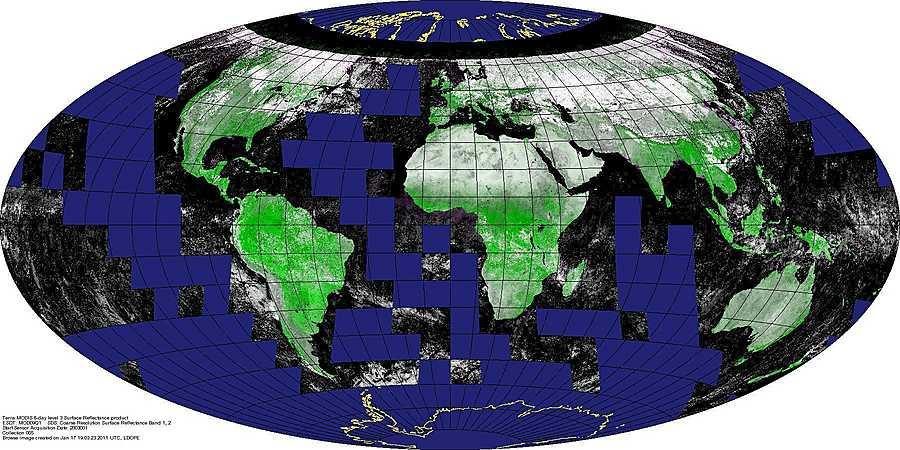 250 mts spatial resolution, 8 days temporal resolution
4800 x 4800 pixels, 3 bands (red, nir, qc)
13 years of data (since 2000)
image: NASA
Reproducing big data science with SciDB and the Field data model
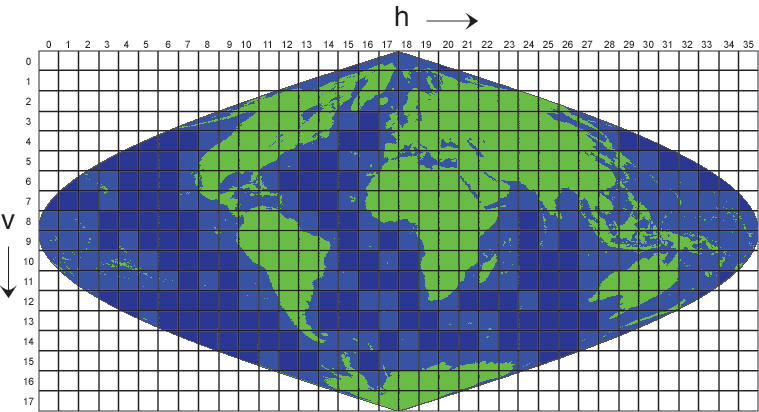 Extract the subarray covering Amazonia (filter)

EVI for each cell in all time steps (map)

EVI mean and stdev for JAS 2000-2006 for each cell (filter + map)

EVI mean for JAS 2005 for each cell (filter + map)

Compare EVI mean (JAS 2005) to the JAS 2000-2006 mean (combine)
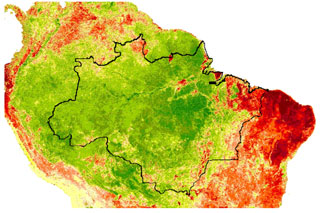 4,000 MODIS tiles (92 billion cells), 7 field functions,
4.6 hours processing
Our goal for the Fields data model
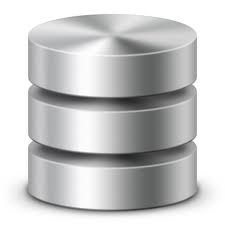 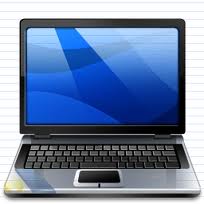 Field 
operations
Remote visualization and 
method development
Big data EO management and analysis
40 years of Earth Observation data of land change accessible for analysis and modelling.
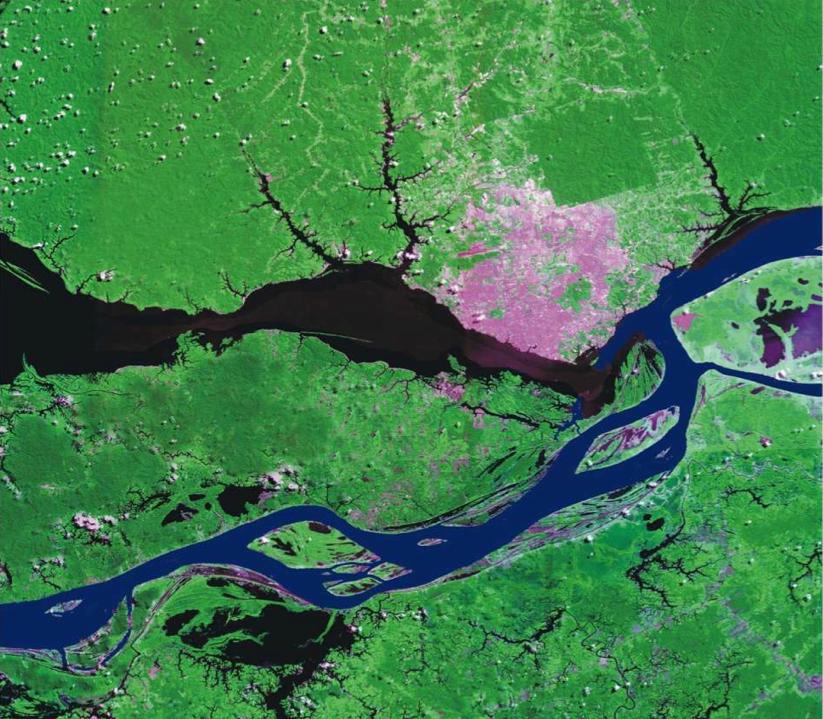 Conclusion 1: 
The Fields data type is a generic model for 
different kinds of big space-time data
image: INPE
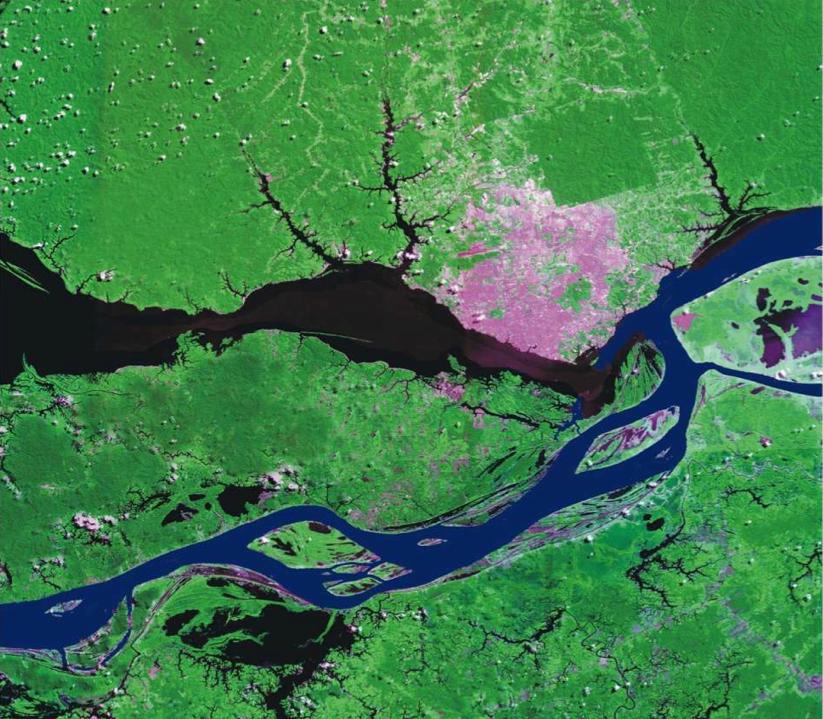 Conclusion 2: The Fields data type enables a better description of 
of big space-time data than the layer view
image: INPE
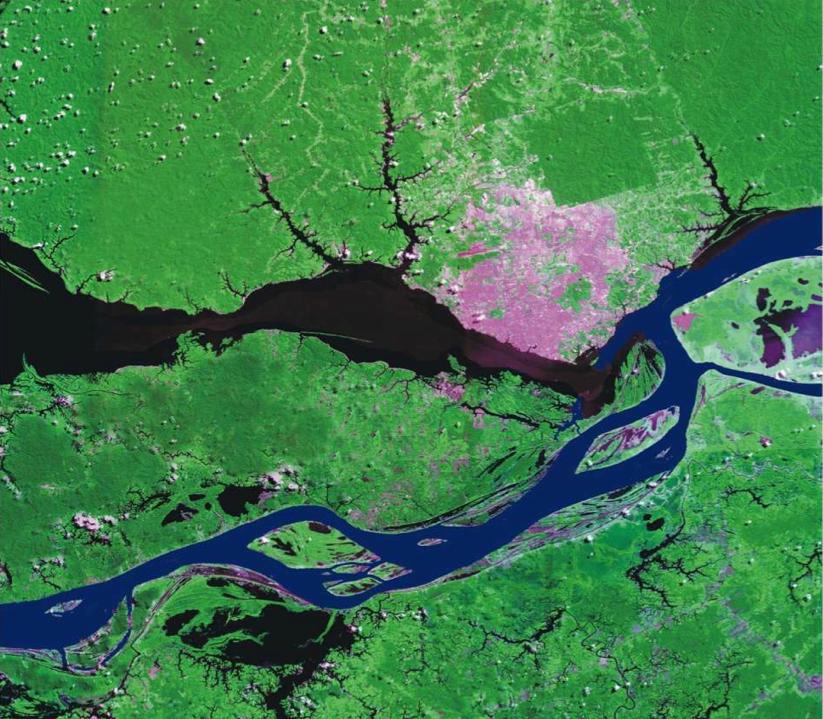 Conclusion 3:The Fields data type may foster a new generation of GISs that deal with big space-time data
image: INPE